Discovering Top-k Rules using Subjective and Objective Criteria
Wenfei Fan    Ziyan Han    Yaoshu Wang    Min Xie*
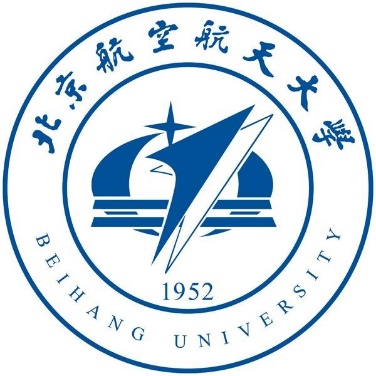 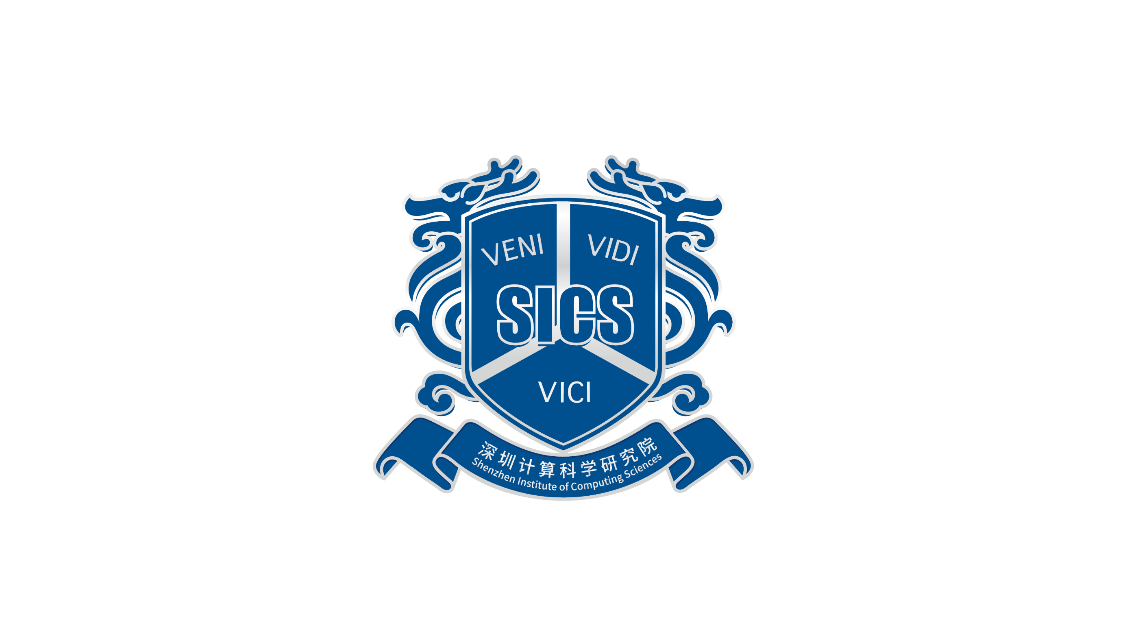 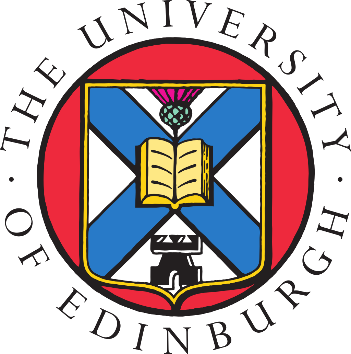 Background: Rules are Vital in Data Management
Data Quality Rules: Functional Dependencies (FDs), Conditional Functional Dependencies (CFDs), Denial Constraints (DCs), Matching Dependencies (MDs), Entity Enhancing Rules (REEs), etc.
Rule Discovery:
Rule Applications:
Conflict Resolution (CR): Detect/correct inconsistencies and missing values.
Entity Resolution (ER): Eliminate redundancy and consolidate identical entities.
Tuple Splitting (TS): Fix incorrectly merged tuples and redistribute attributes.
[Speaker Notes: Rules play a critical role in many aspects of data management]
Challenge: hard to mine rules that fit users’ needs
Excessive rules — high interaction cost for users to select as needed  
Rule discovery based on objective evaluation criteria — difficulty in mine rules that fit users’ needs
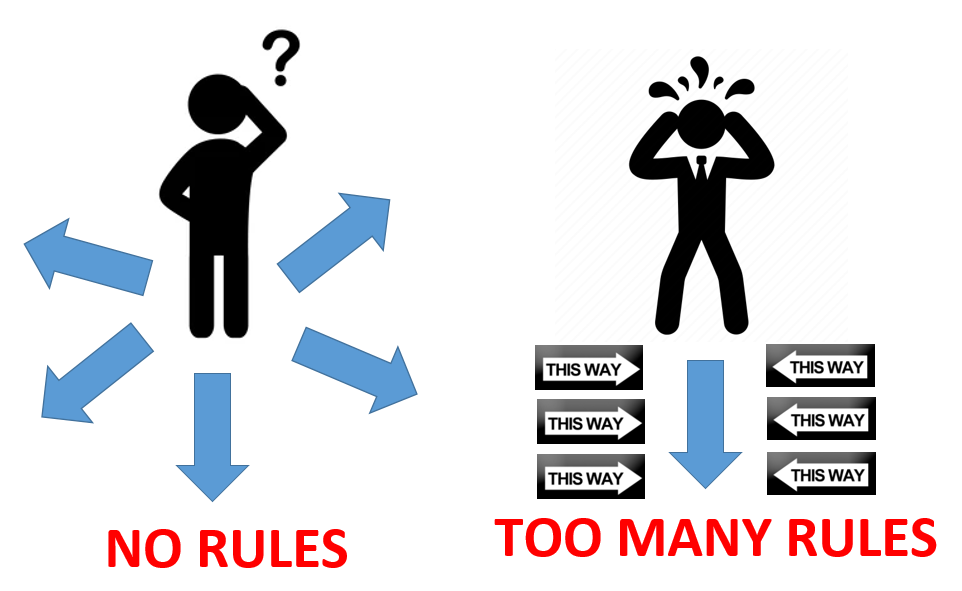 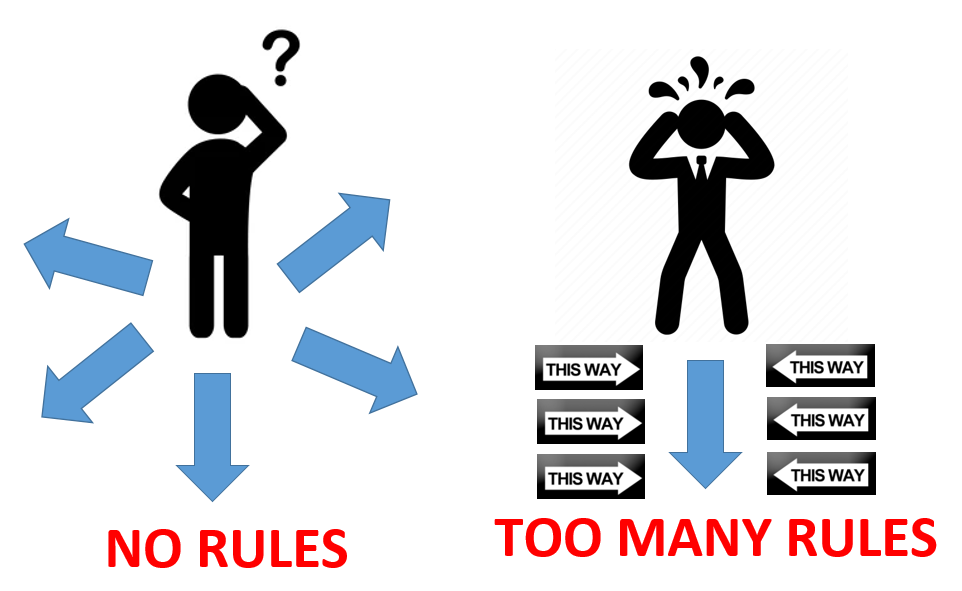 Select interesting rules
Large number of rules
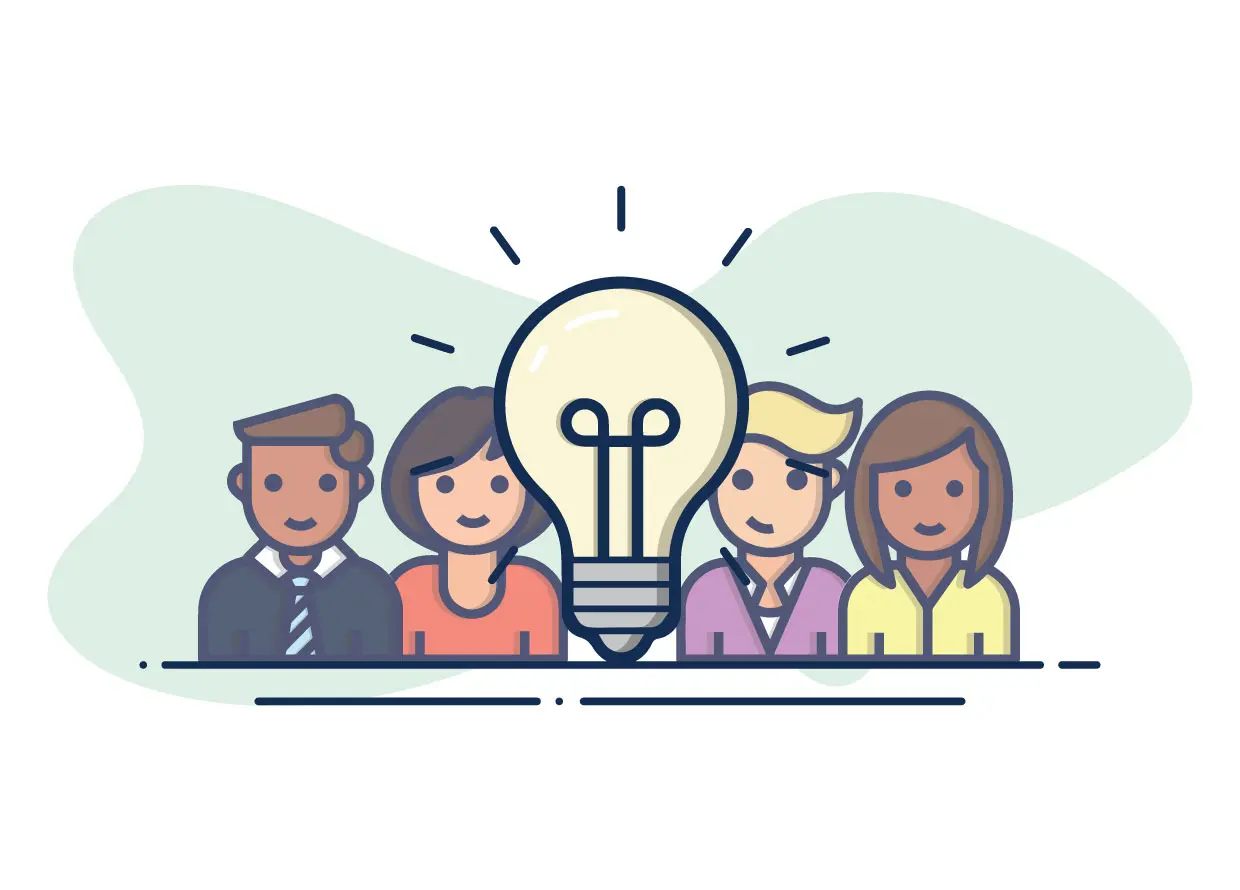 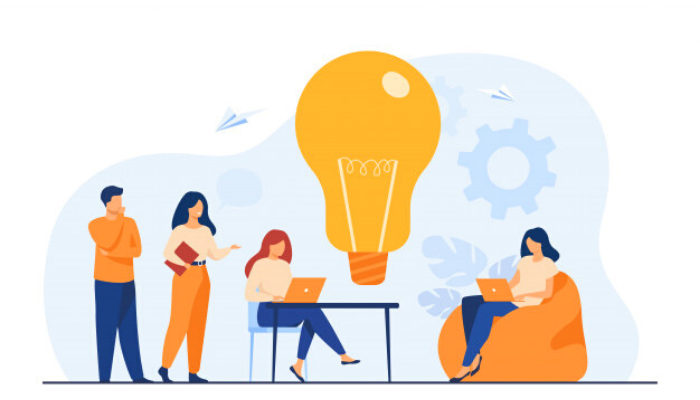 1. How to obtain user preferences and design subjective metrics?
2. How to design top-k discovery methods, incorporating subjective metrics?
Challenge: hard to mine rules that fit users’ needs
Excessive Rules: Practitioners are overwhelmed
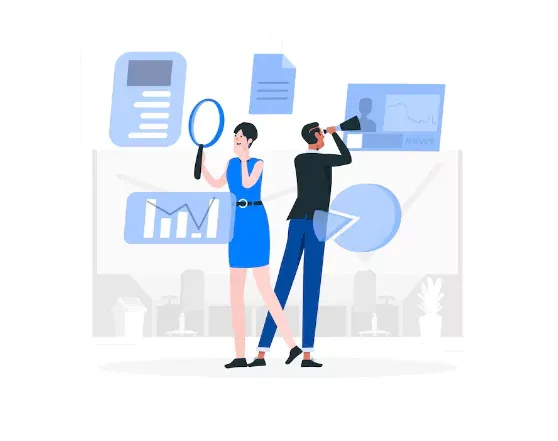 Rule discovery often yields excessive rules, users need to spend a huge amount of time to manually inspect and select rules that fit their needs.
For example, on a dataset with 27 attributes and 368 tuples, 128,726 functional dependencies (FDs) are found[1]. 
How to design effective top-k discovery methods?
Rule Evaluation Metrics are NOT Comprehensive, Lacking Subjective Criteria
Existing rule discovery algorithms typically consider only objective criteria such as support and confidence, lacking subjective criteria and neglecting users’ preferences.
This yields rules that may be already known or common sense, failing to meet user preferences and practical application needs.
[Speaker Notes: Rules play a critical role in many aspects of data management]
REEs subsume CFDs, DCs and MDs as special cases, 
having strong expressive capabilities and wide-ranging application scenarios;
However, there is still a lack of algorithms for discovering top-k REEs.
Related Work
[Speaker Notes: Rules play a critical role in many aspects of data management]
Existing rule discovery methods encounter several issues:
(1) Tuple variables limited to 2; (2) Lack of constant patterns ; (3) Lack of ML predicates; (4) Defined on single table; etc.
Related Work
[Speaker Notes: Rules play a critical role in many aspects of data management]
Assessment of rules during discovery: objective and subjective measures
No existing algorithms incorporate user interests or design subjective metrics.
Related Work
[1] loannis Koumarelas, Thorsten Papenbrock, and Felix Naumann. MDedup: Duplicate detection with matching dependencies. PVLDB (2020). 
[2] Honghua Dong, Jiayuan Mao, Tian Lin, Chong Wang, Lihong Li, and Denny Zhou. Neural Logic Machines. ICLR (2019).
[3] Shaoyun Shi, Hanxiong Chen, Weizhi Ma, Jiaxin Mao, Min Zhang, and Yongfeng Zhang. Neural Logic Reasoning. CIKM (2020).
[Speaker Notes: Rules play a critical role in many aspects of data management]
Preliminaries: Entity Enhancing Rules (REEs)
Constant predicates
ML predicates:
NLP models, e.g., NER
ER models, e.g., ditto
CR models, e.g., HoloDetect
Relation atom over schema R
Non-constant predicates
An entity enhancing rule (REE) is a first-order logic formula, defined as
Precondition:
X is a conjunction of predicates
Preliminaries: Examples of REEs
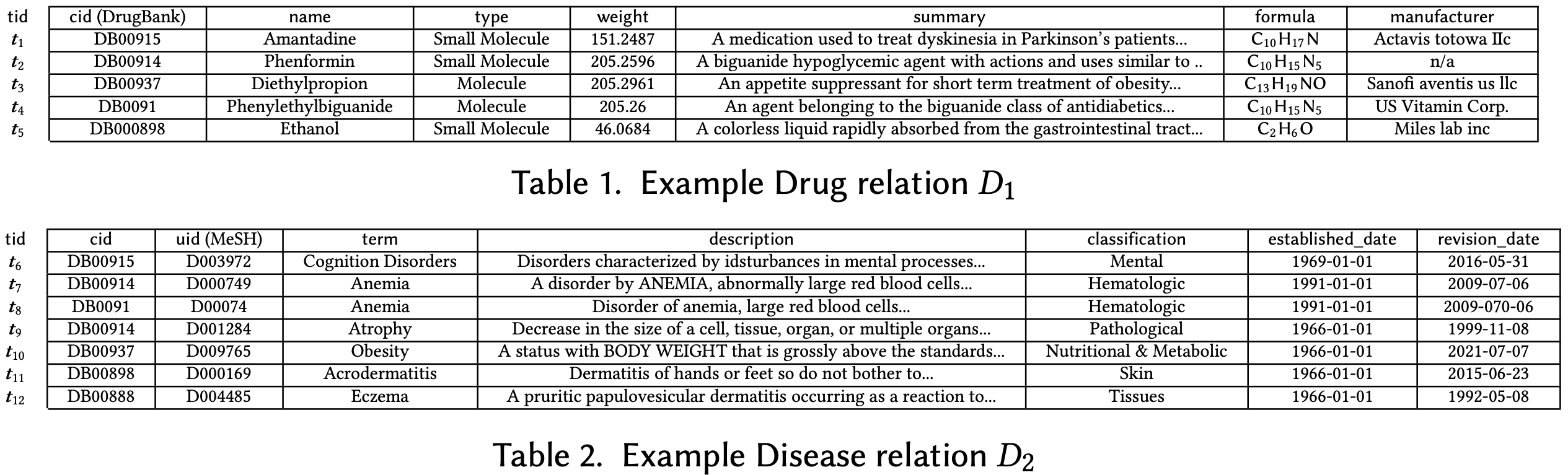 Preliminaries: Properties of REEs
Minimality
non-trivial, left-reduced
A minimal REE on data D is a non-trivial and left-reduced REE.
Cover of rules
REEs implication
A set of rules is minimal if it includes no redundant rules, i.e., rules cannot be entailed by remaining ones
Main Idea: Discovering Top-k Rules using Bi-criteria
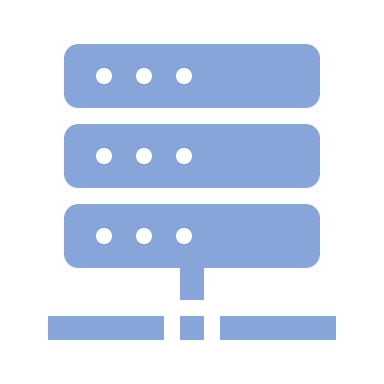 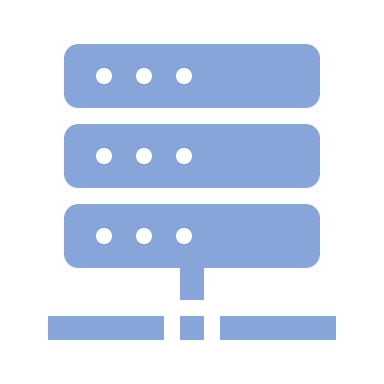 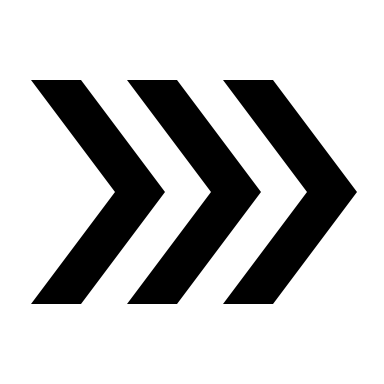 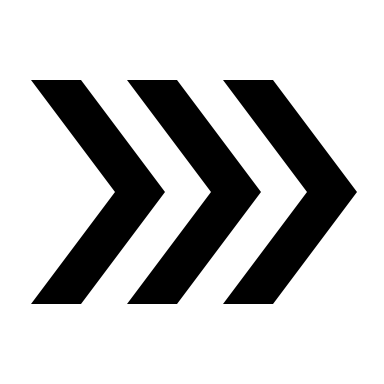 Issue: Large number of rules, making it difficult to select as needed
Solution: Incorporate subjective criteria into Top-k rule discovery
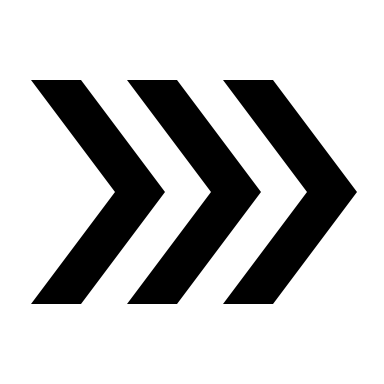 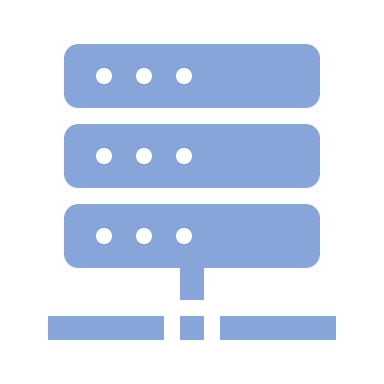 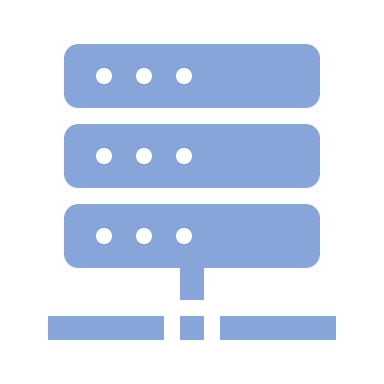 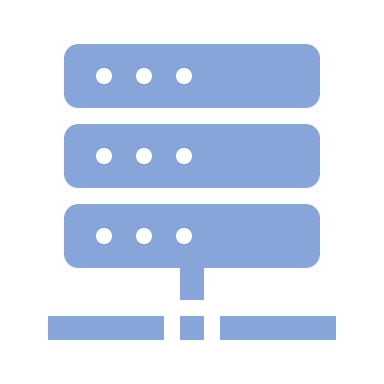 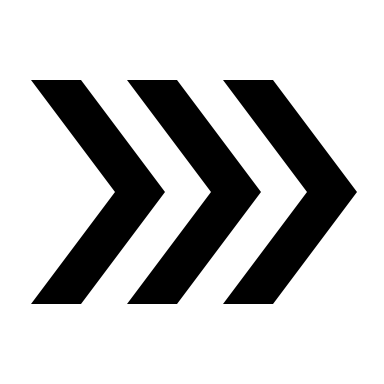 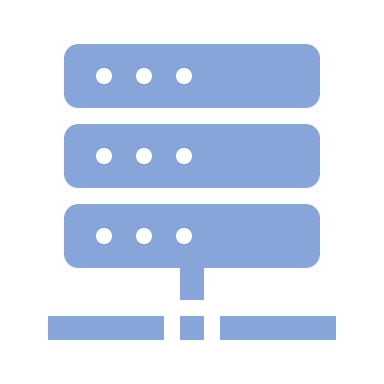 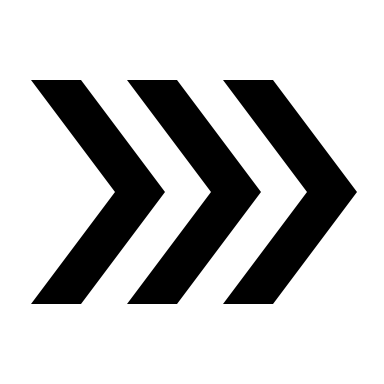 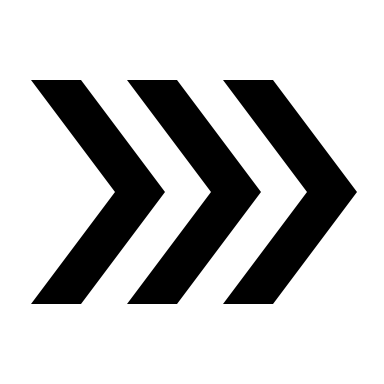 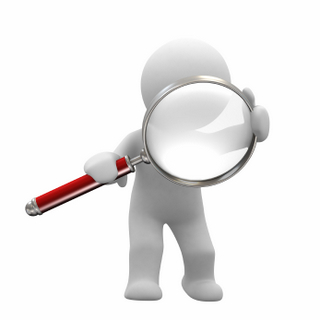 How to obtain next Top-k rules？
rule 1
rule k+1
How to obtain users preference?
rule 2
rule k+2
rule 3
rule k+3
…
…
How to accelerate?
rule k
rule 2k
Framework
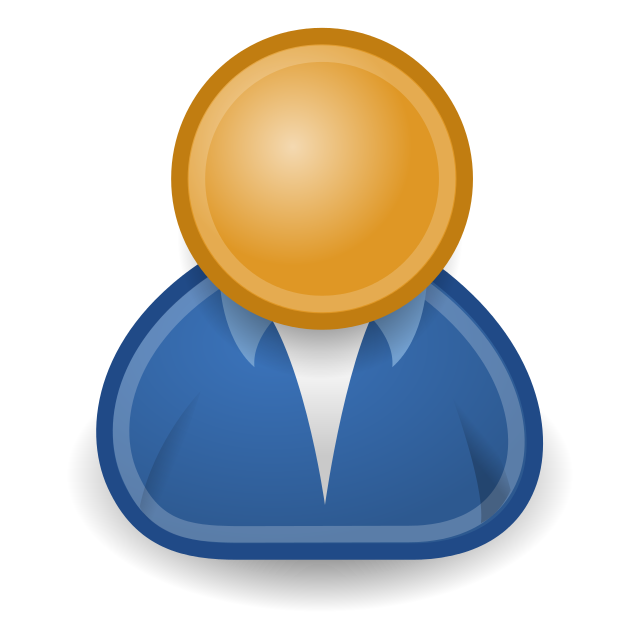 Top-k REEs
Active learning
Pruning Strategies
Anytime-Miner
Topk-Miner
Partial rules
Correlated predicate
Minimal REEs
Lazy evaluation
① Objective criteria
Auxiliary Structure
Anti-monotonicity
Early termination
Token Embedding
Token Embedding
Exact Bound
Predicate Embedding
Predicate Embedding
Rule Embedding
Rule Embedding
Learned Bound UBSCORE
Lightweight model
RL
② Subjective criteria
Next top-k REEs
Evaluation Metrics
Objective Criteria: support, confidence, succinctness, etc.
Subjective criteria: obtain user preferences applicable to different scenarios and user needs.
Ranking Score
① Objective criteria
Rule embedding
Learnable parameters
Token Embedding
Token Embedding
Predicate Embedding
Predicate Embedding
Rule Embedding
Rule Embedding
Lightweight model
② Subjective criteria
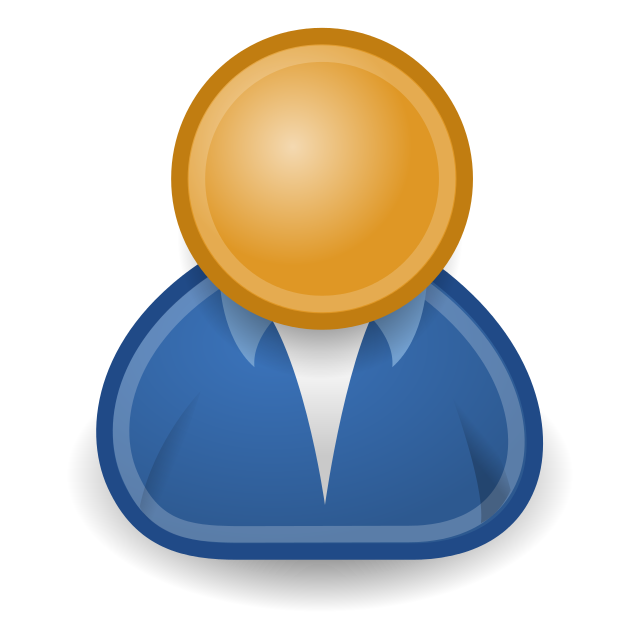 Active Learning / Pairwise Ranking
Active learning
Maintain a rule pool
Technique 2: Top-k Rule Discovery
Level-wise search algorithm
Issue 1: How to accelerate discovery process by pruning rules that cannot become Top-k results for early termination?
Issue 2: Similar to how users browse web pages, how to constantly discover the next top-k rules in real time?
…
…
…
…
Technique 2: Top-k Rule Discovery
Optimization/Pruning Strategies
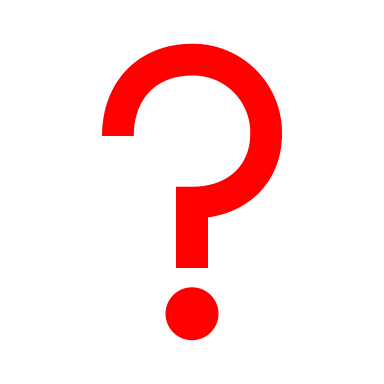 Technique 2: Top-k Rule Discovery
Optimization/Pruning Strategies
Upper Bound of Rule Scores
UB = min{exact bound, UBSCORE bound}
Technique 2: Top-k Rule Discovery
Learned Subjective Upper Bound UBSCORE
action: next predicate p
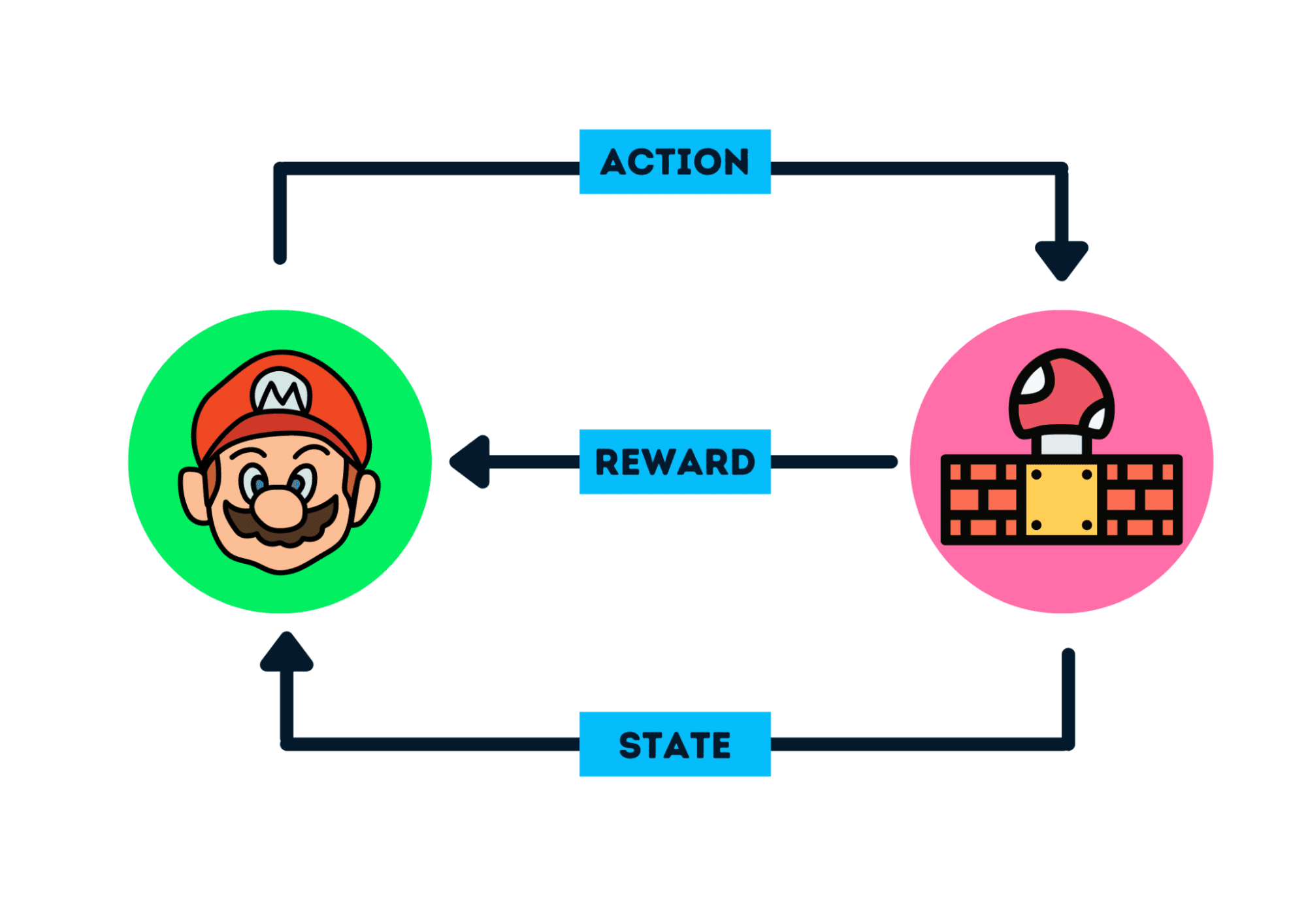 reward:  difference in subjective scores
AGENT
ENVIRONMENT
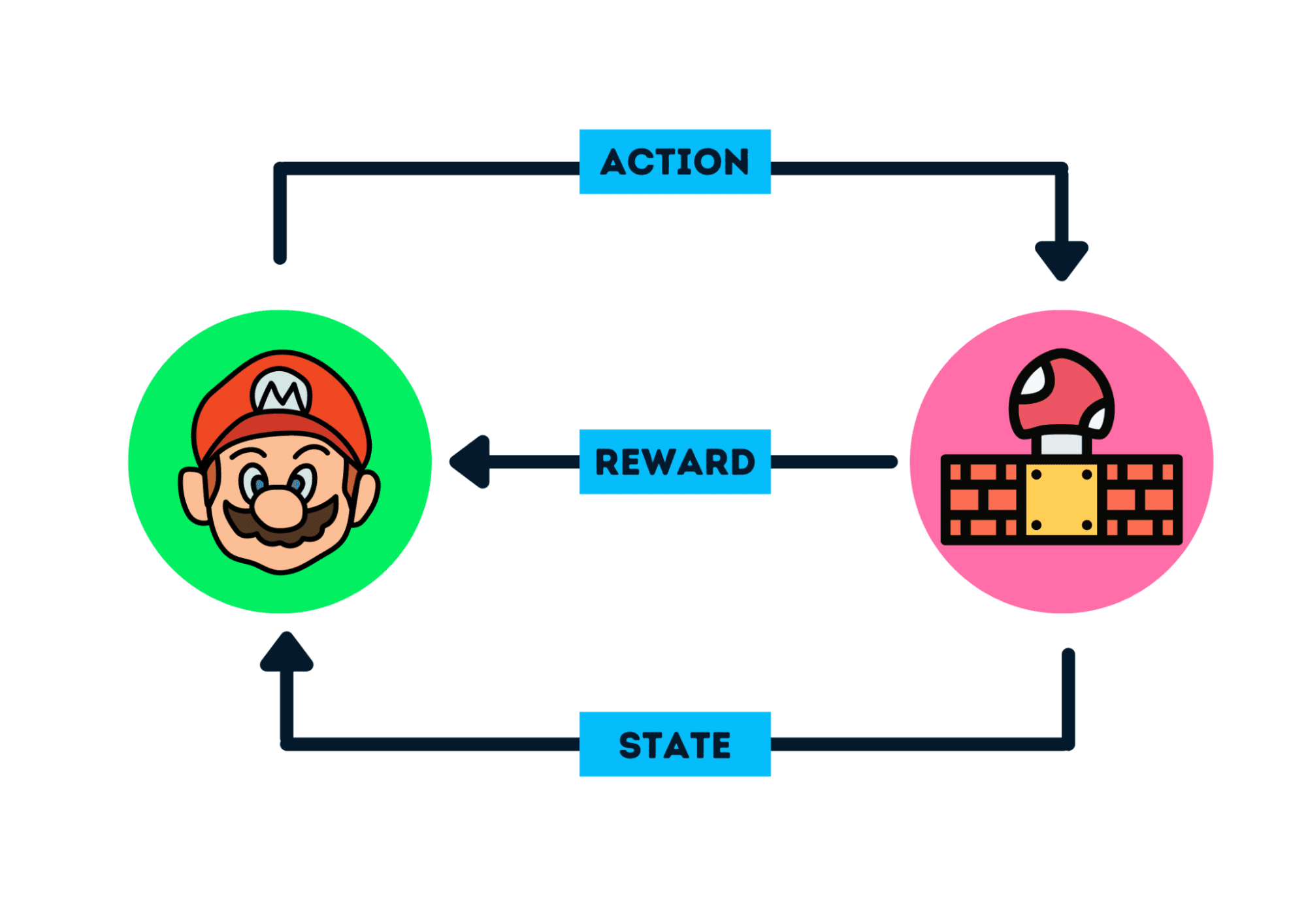 Technique 2: Top-k Rule Discovery
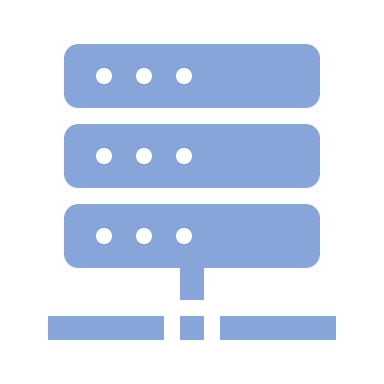 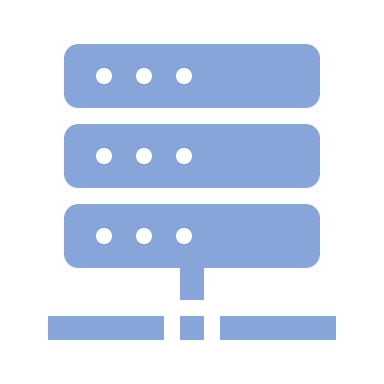 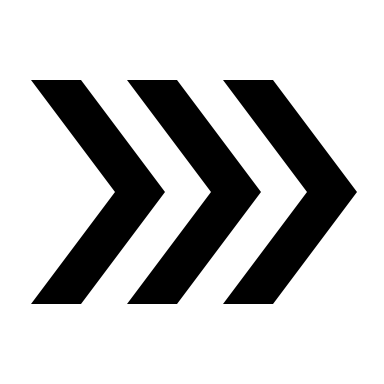 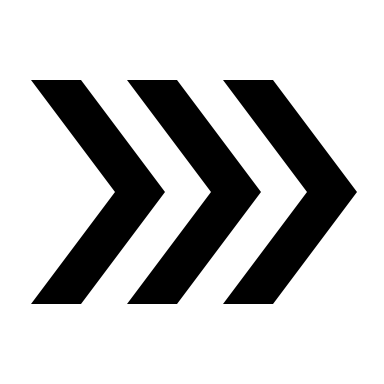 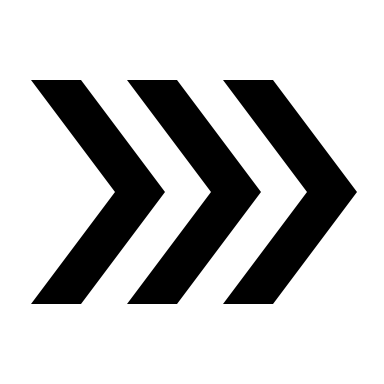 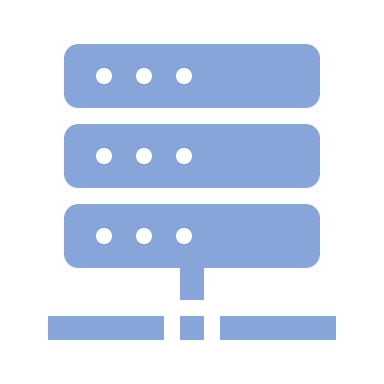 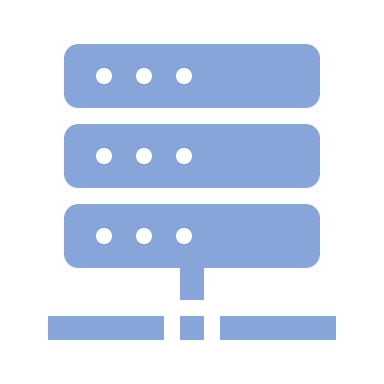 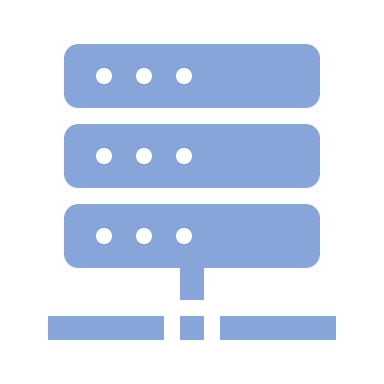 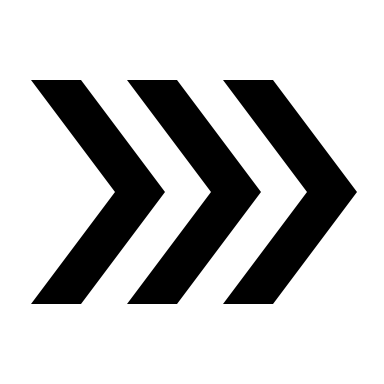 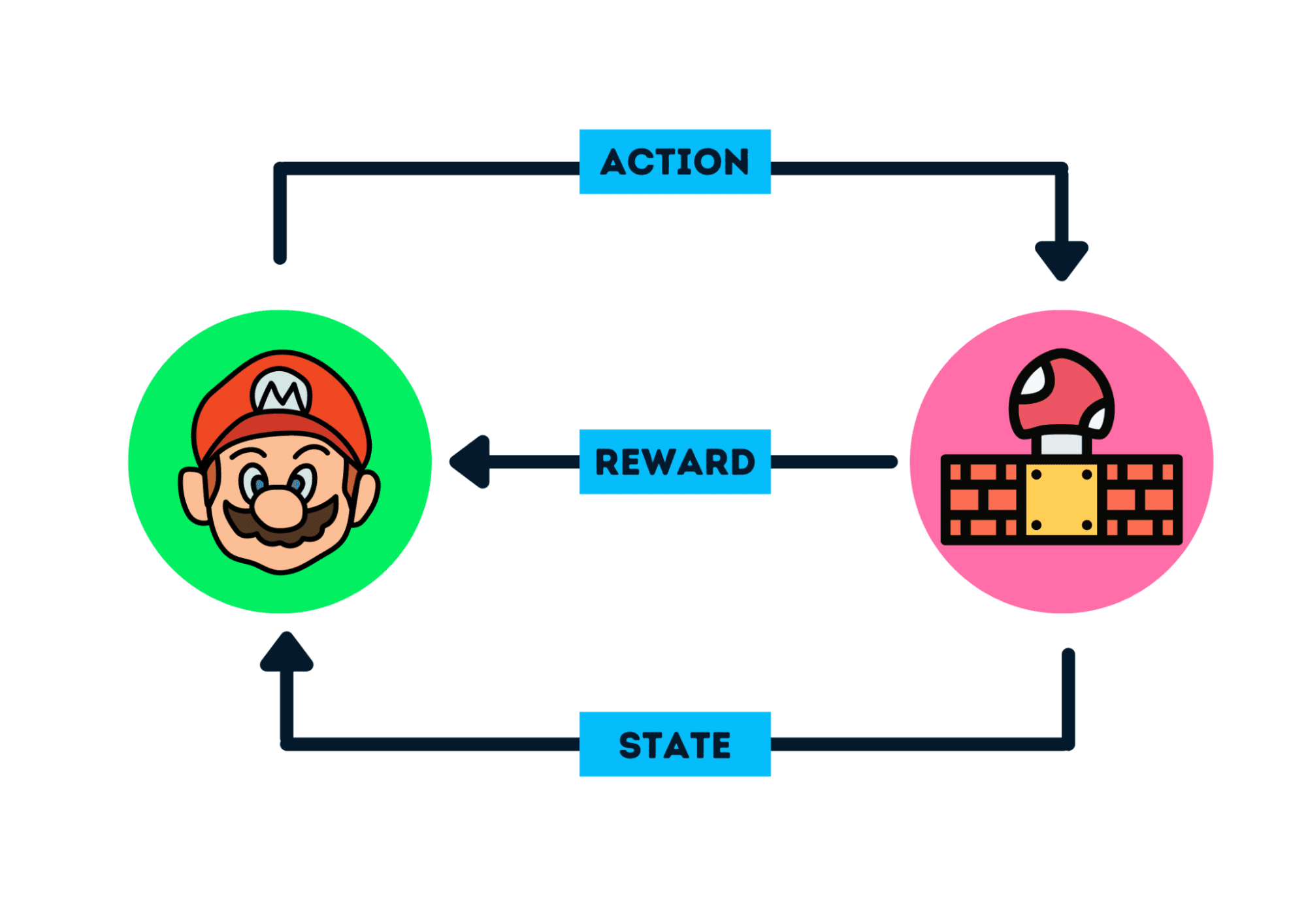 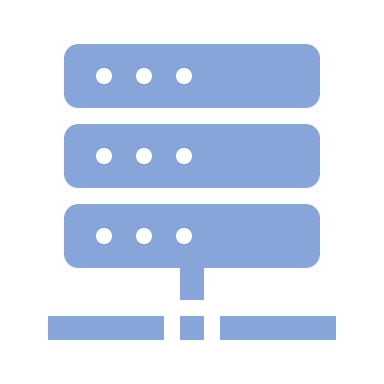 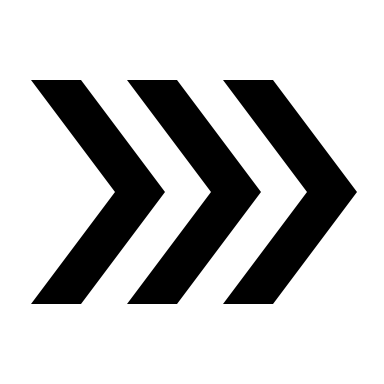 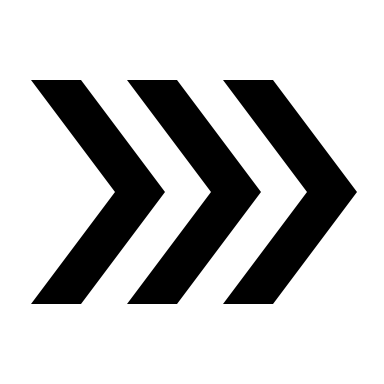 18
16
14
12
10
8
6
3
4
5
6
ENVIRONMENT
AGENT
DQN Network
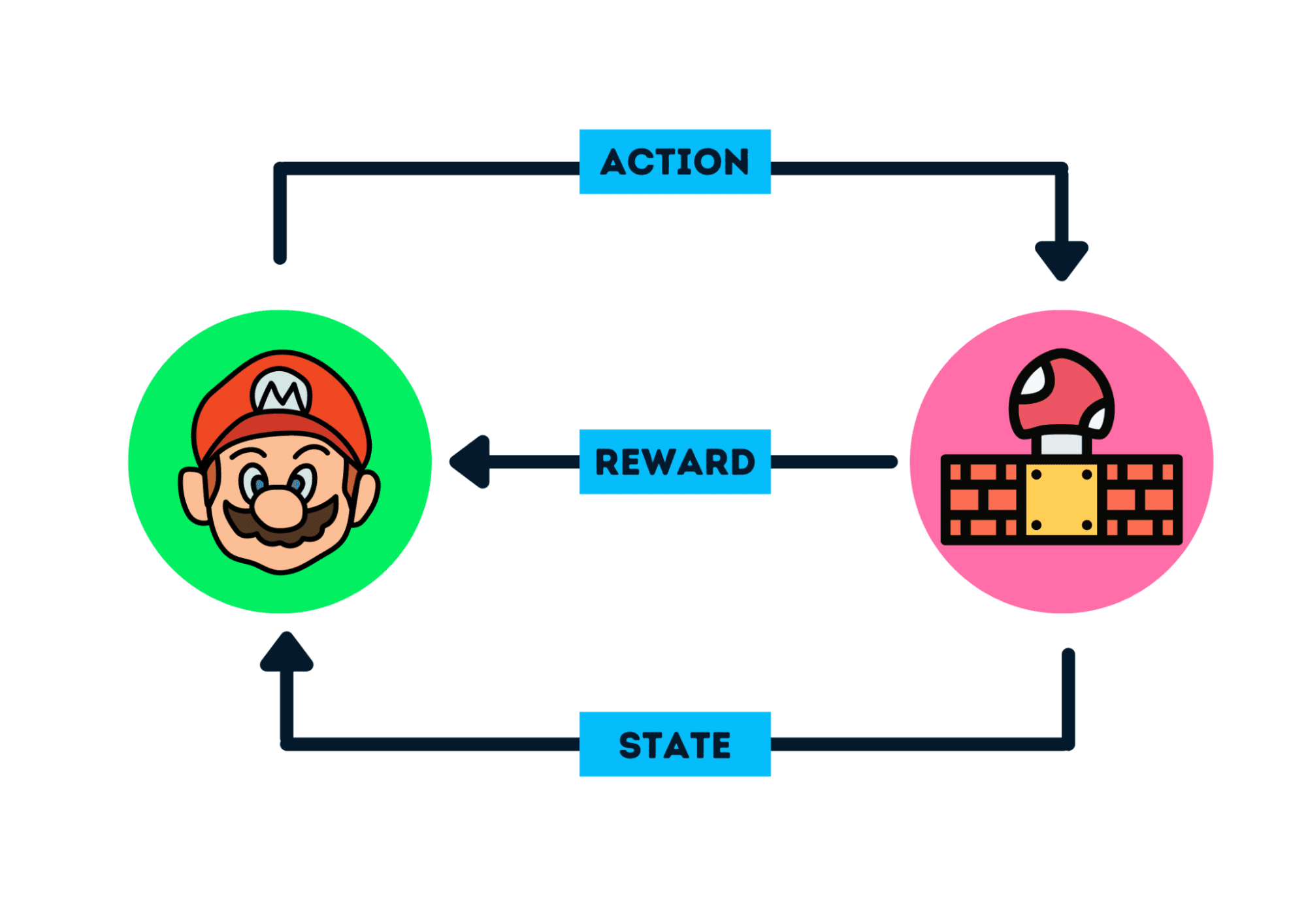 Regression Model
Technique 3: Anytime Top-k Rule Discovery
How to quick discover the Next Top-k rules
Top-𝑘 Queue
A pictorial example of top-k discovery method
Tk < UB？
support
low
high
Expand
Experimental Settings
Datasets
mines all rules, filtering by objective scores and ranking by subjective scores
No learned bound UBSCORE
No pruning
SOTA mine DCs
Discovery by sampling
Discover association rules
Exp-1: Running Time
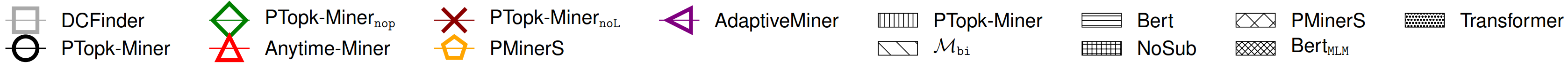 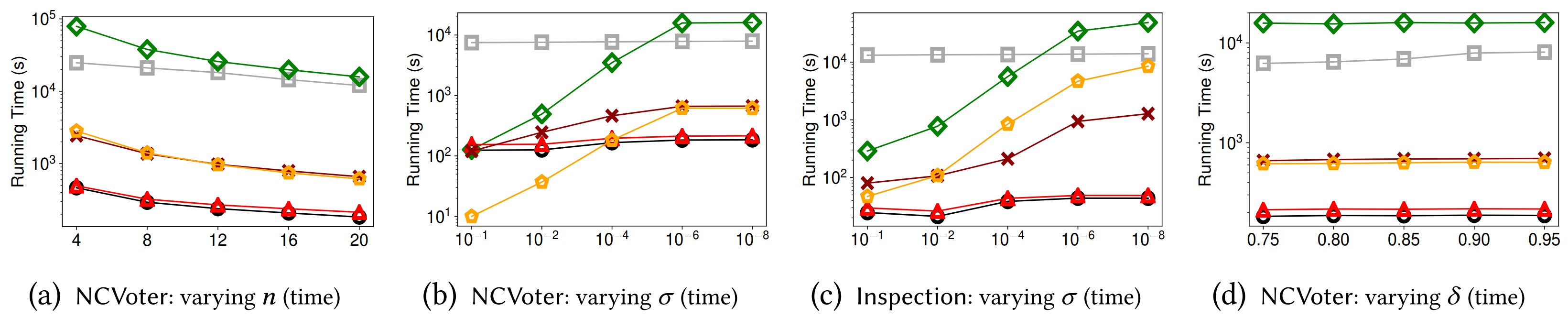 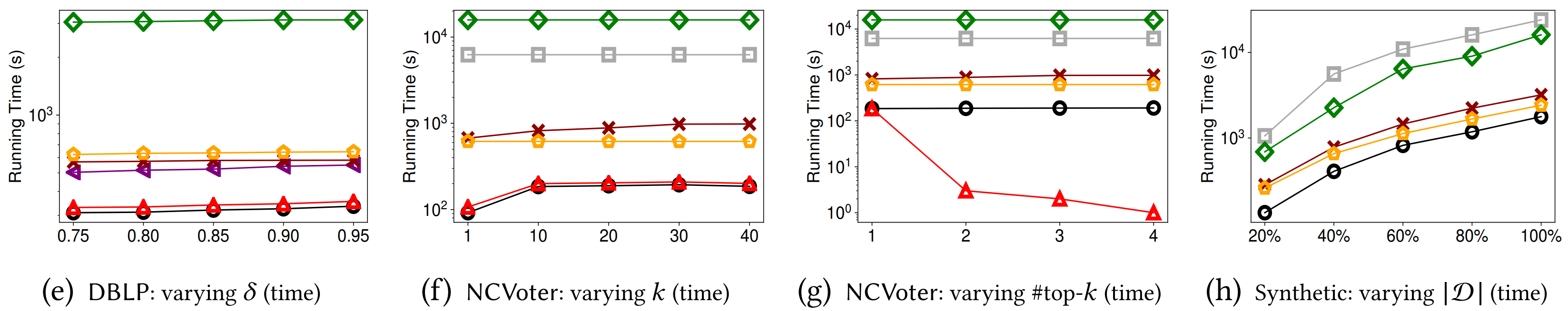 Exp-2: Accuracy/Recall
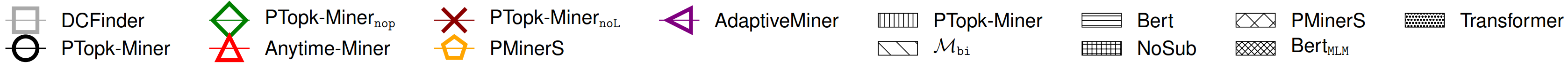 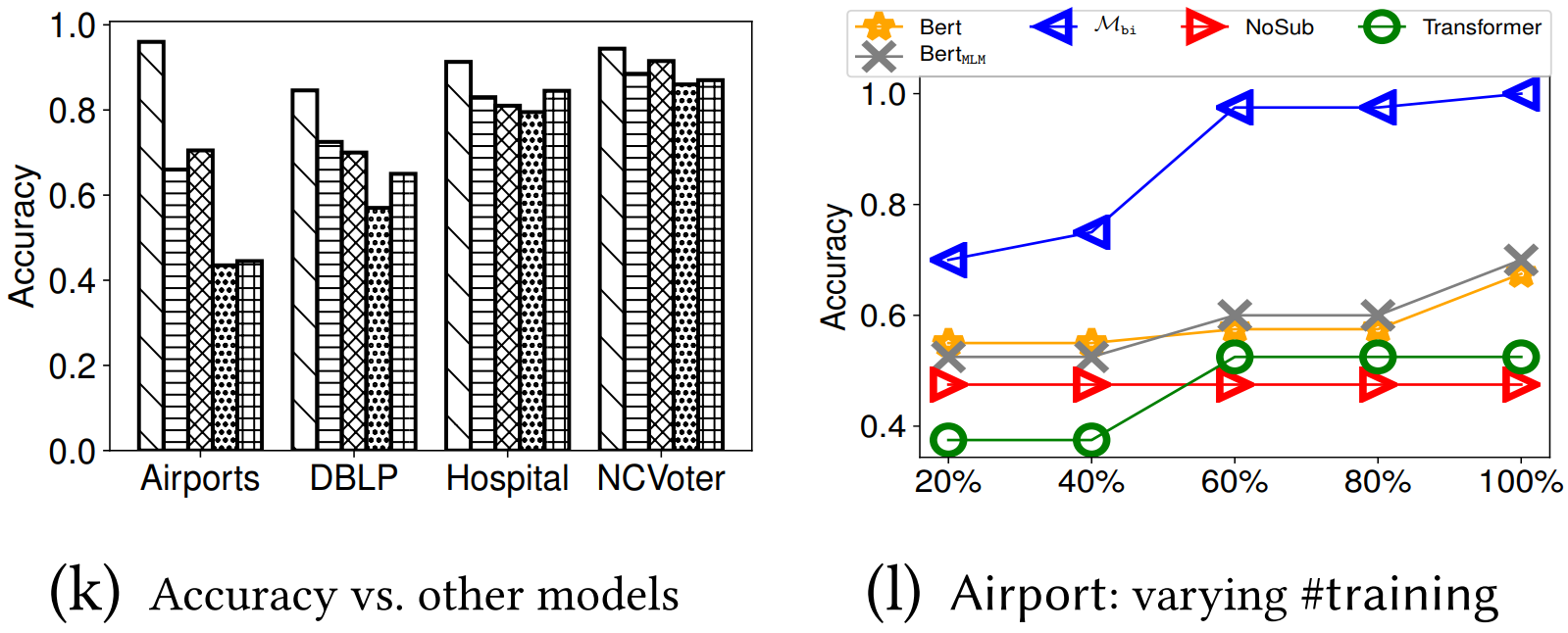 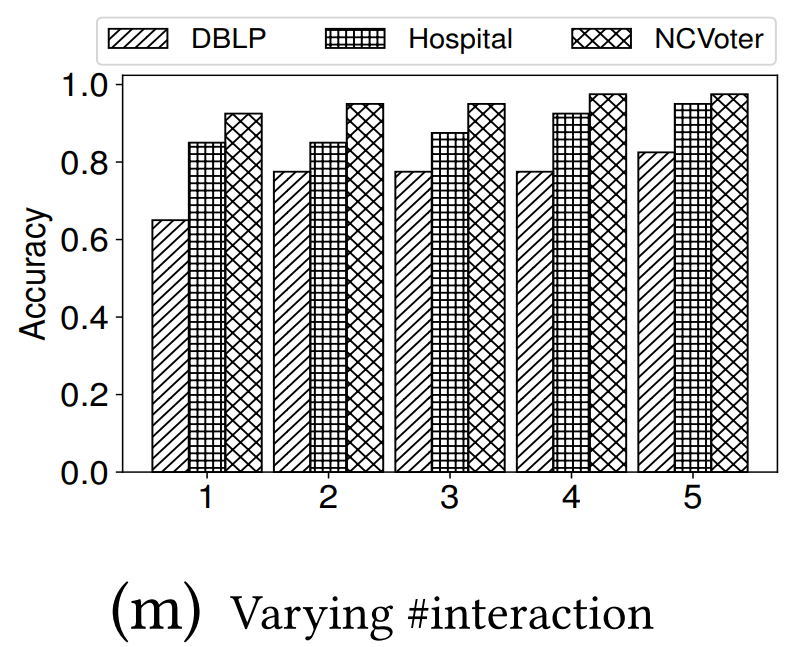 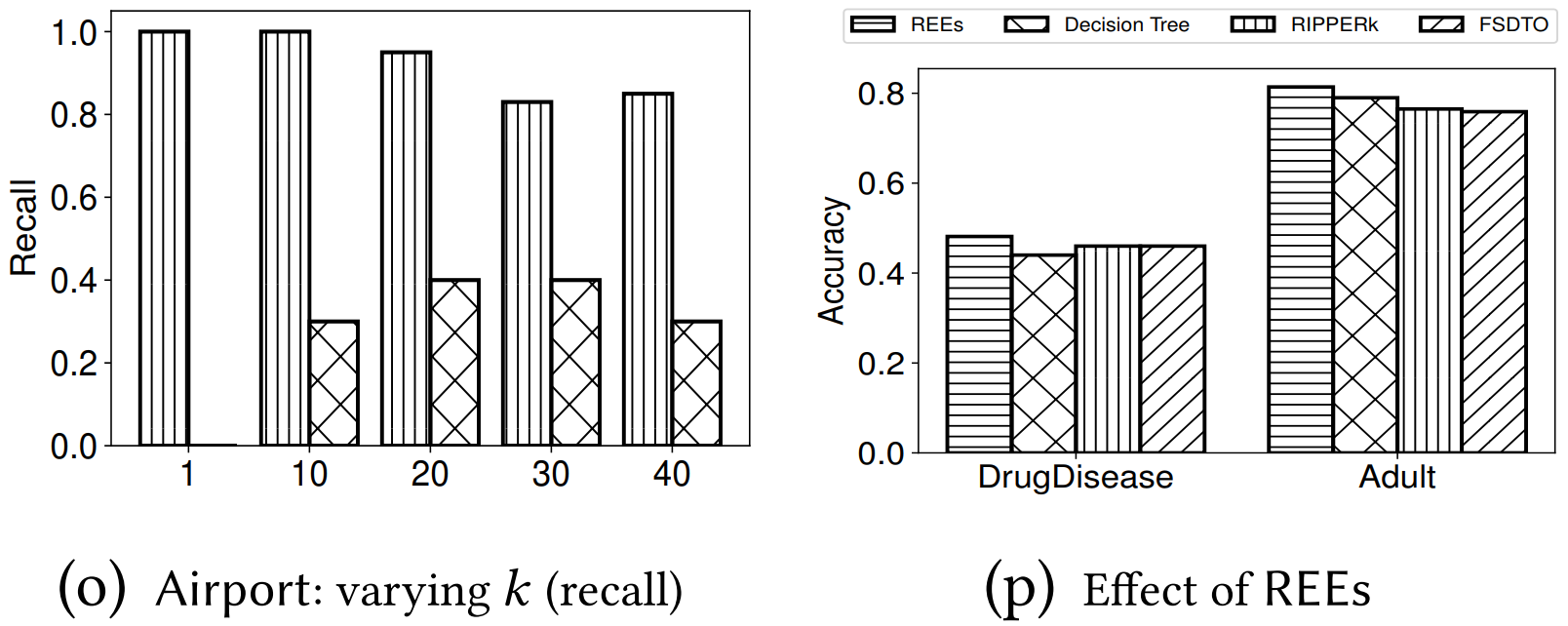 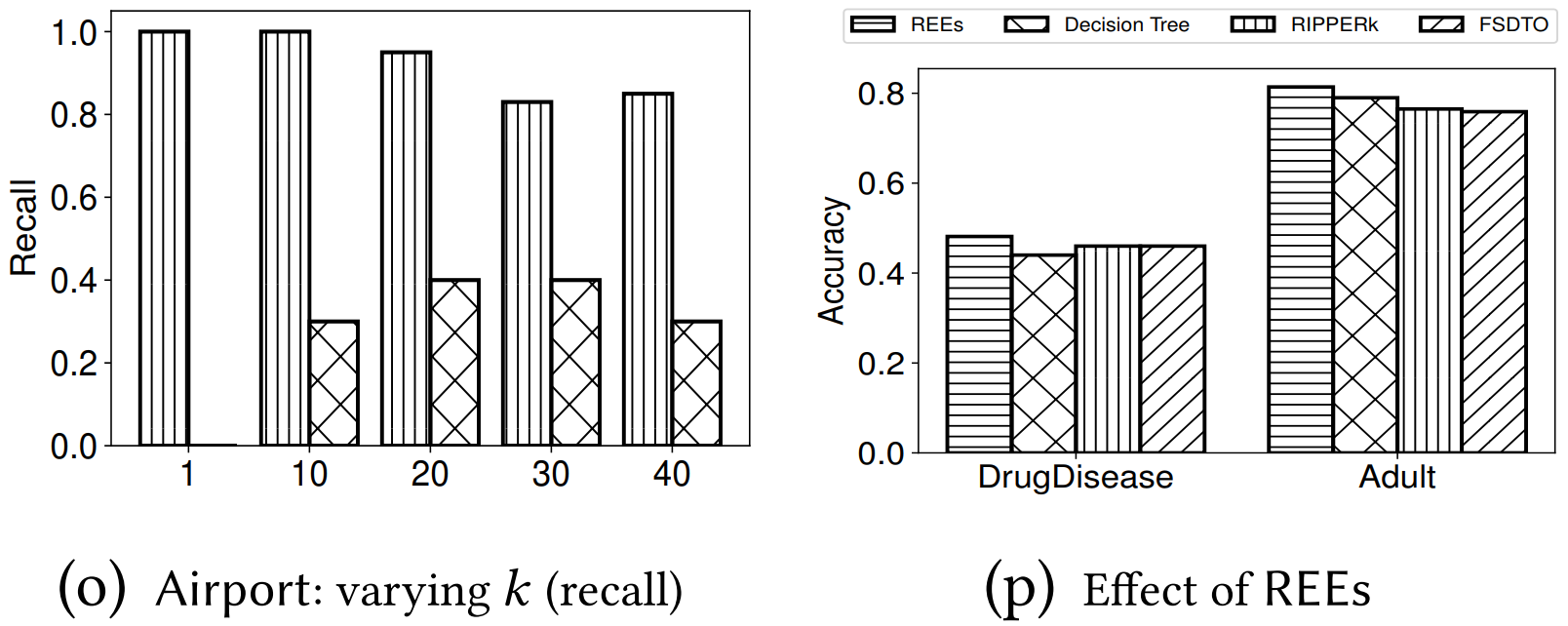 Conclusion
We have studied discovery of top-k rules. Our novelty consists of:
A bi-criteria model with both objective and subjective measures
An active-learning method to learn the subjective model and weight vector of various measures
A top-k algorithm for discovering REEs, which subsume common data quality rules and association rules as special cases
An anytime algorithm to continuously mine the next top-k rules via lazy evaluation
Parallelization of the algorithms with the parallel scalability
Our experimental study has shown that the methods are promising